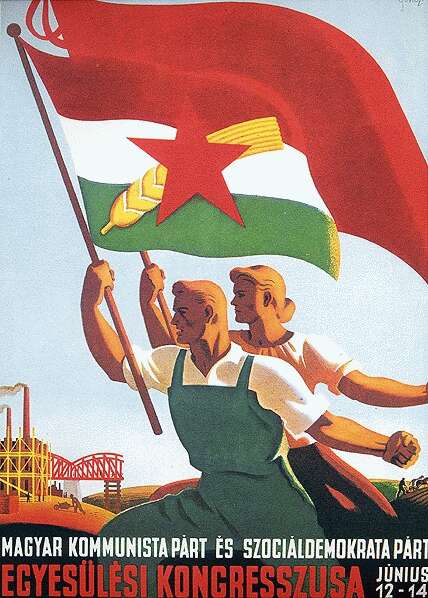 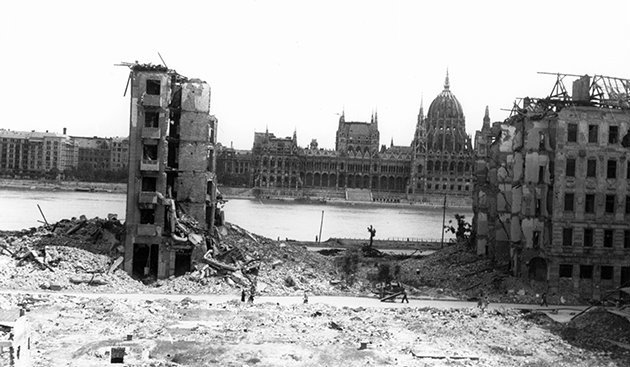 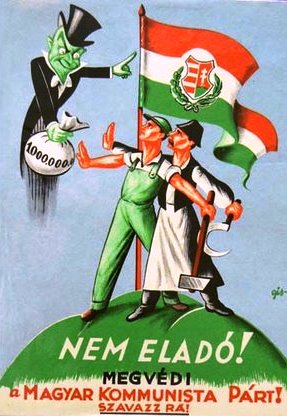 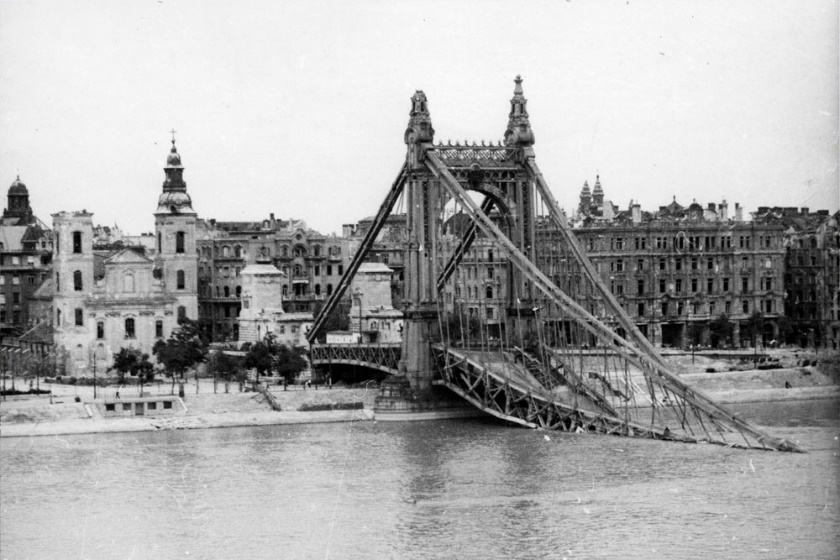 MAGYARORSZÁG A SZOVJET TÁBORBAN
1945 - 1990
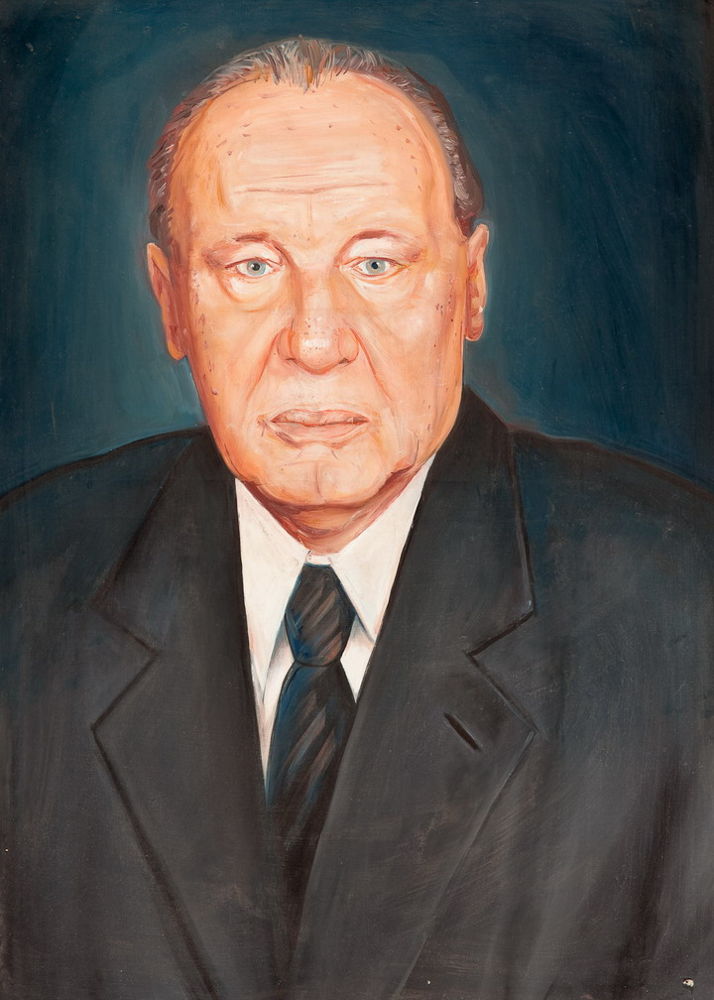 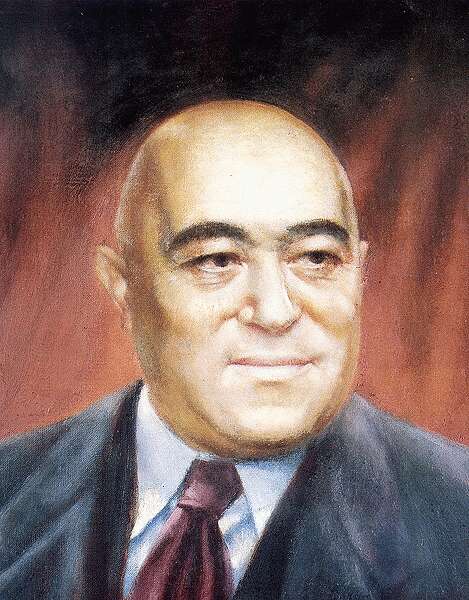 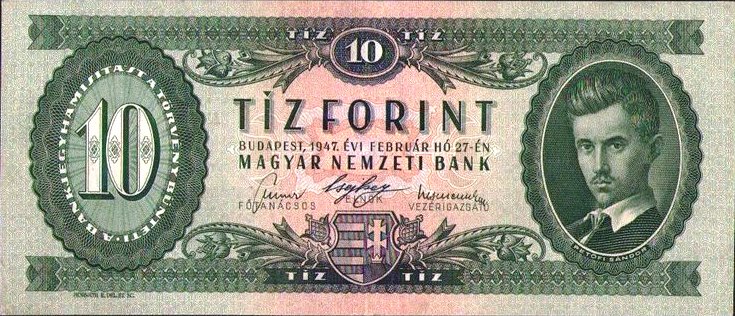 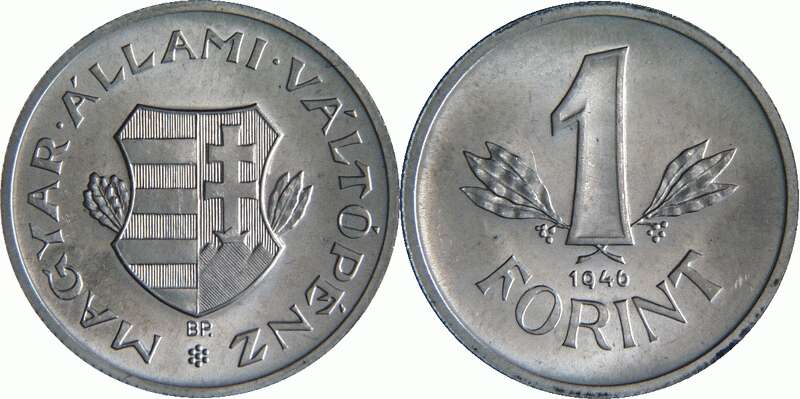 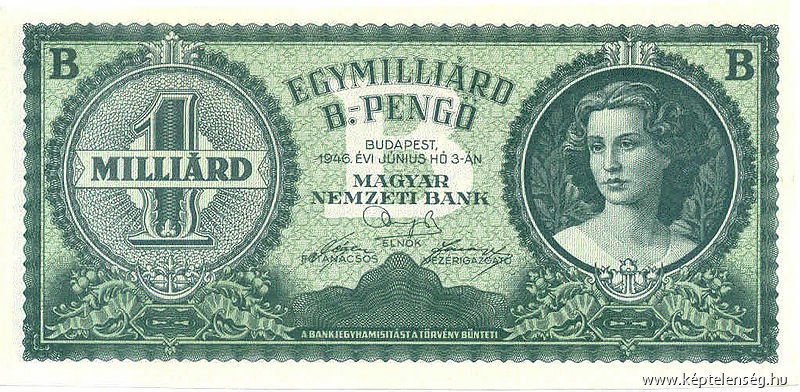 A magyar sport aranykora
Bár sportolóink már a Horthy-rendszer idején is komoly sikereket értek el, 
a magyar sport igazi aranykorát az 1950-es években élte. 
Az állam ugyanis minden támogatást megadott a sportolóknak. 
A versenyeken elért sikerekkel is bizonyítani akarták ugyanis a ,,kommunista embertípus'' felsőbbrendűségét.
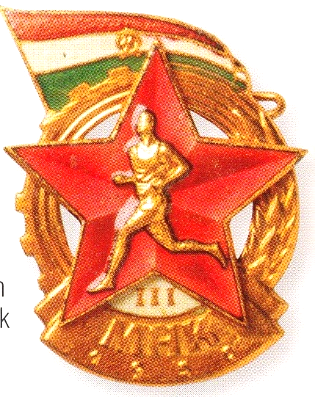 Munkára, harcra kész!
A harmadik világháborúra való felkészülés miatt a pártvezetés fontosnak tartotta a lakosság honvédelmi nevelését. 
A fiatalság harcképességét a tömegsport megteremtésével próbálták fokozni. 
Ezért hozták létre 1949-ben a 
Munkára, Harcra Kész mozgalmat (MHK). 
Ekkor is a Szovjetunió volt a minta, ahol már korábban létrejött egy hasonló szervezet.
MHK mozgalom jelvénye
Az MHK lényegét azonban az évente letett próbák jelentették. 
Sok fiatal csak a próbákat teljesítette, a rendszeres sportolás viszont elmaradt. 
A mozgalom egyetlen eredménye az volt, hogy néhány tehetséges, később sikeres sportolóra a próbák során figyeltek fel az edzők.
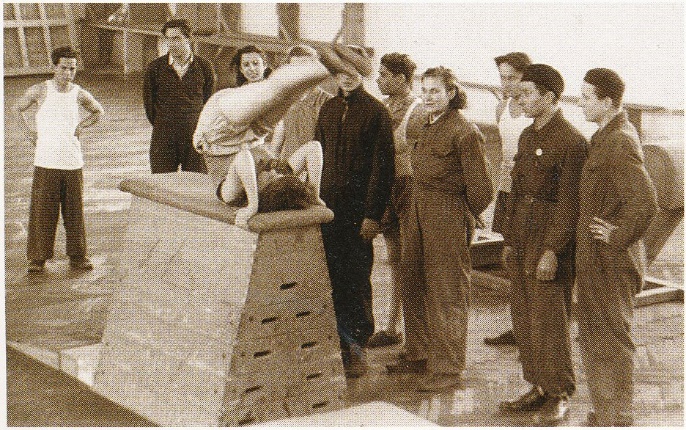 Munkára, Harcra Kész próba
A Helsinki olimpia sikerei
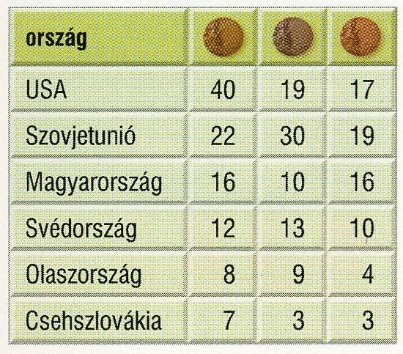 1952-ben a finn főváros rendezte meg a nyári olimpiát, amely minden idők legsikeresebb magyar szereplését hozta. 
Sportolóink 16 arany, 10 ezüst és 16 bronzéremmel a harmadik helyen végeztek az éremtáblázaton. 
Szenzációs eredményt értek el például női úszóink, akik az öt számból négyet megnyertek.  A hagyományokhoz híven sikeresen szerepeltünk vívásban és birkózásban két-két első hellyel.
Helsinki olimpia éremtáblázata
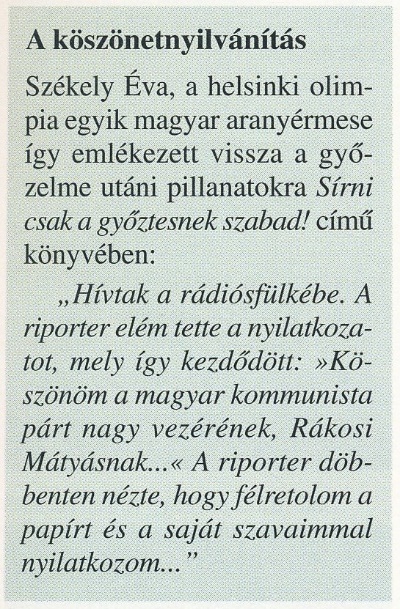 A vízilabda-válogatott harmadik olimpiai aranyát szerezte meg. 
Londoni diadala után ismét győzött a népszerű ökölvívó, Papp László, valamint a pisztolylövészetben Takács Károly is. 
Utóbbi akarat erejére jellemző, hogy korábban egy balesetben szétroncsolódott a jobb keze, de ballal is megtanult lőni. 
Helsinkiben kezdődött meg az éremgyűjtés több későbbi magyar sikersportágban.
Ezt jelezte az első öttusa aranyérem és két kajak-kenu ezüstérem.
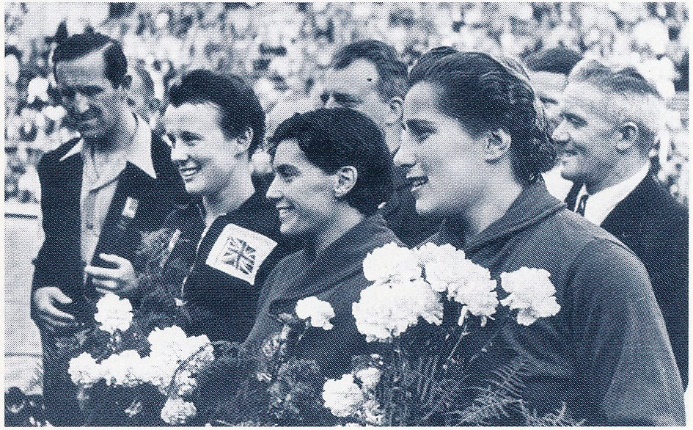 A 200 m-es női mellúszás eredményhirdetése Helsinkiben. 
Aranyérmes Székely Éva.
Ezüstöt szerzett Novák Éva.
Az 
1952-es
olimpia 
emlékére
kibocsátott
bélyeg
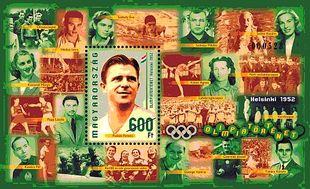 Ez a rövid idézet milyen politikai helyzetre
utal Magyarországon?
Az ARANYCSAPAT
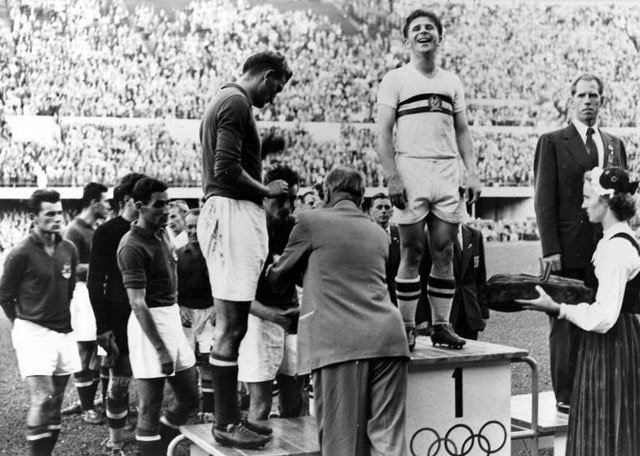 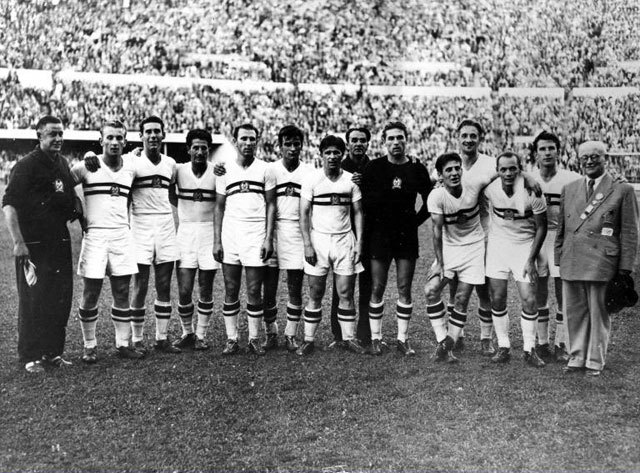 Az 1952-es olimpián legnépszerűbb sportágunk a labdarúgás is megszerezte első olimpiai aranyát.
 A magyar válogatott ekkor már két éve, 
1950 májusa óta nem szenvedett vereséget. 
Attól kezdve pedig, hogy Helsinkiben a dobogó felső fokára állhatott, az együttest mindenki csak aranycsapatnak nevezte. 
Sikerei következtében a magyar válogatott meghívást kapott Londonba, az angolok elleni mérkőzésre.
Az olimpiai bajnok csapat
Felismered, hogy ki áll a 
dobogó legfelső fokán?
A ”futball tanítómesterei'' korábban még sohasem vesztettek hazai pályán a szigetországon kívüli ellenféllel szemben. 
1953. november 25-én azonban a magyarok parádés játékkal - Hidegkuti Nándor három, Puskás Ferenc két és Bozsik József egy góljával - 6:3 arányú győzelmet arattak. 
Az összecsapást méltán nevezték az évszázad mérkőzésének.
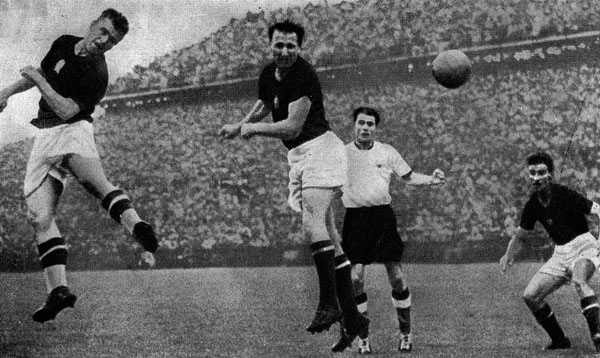 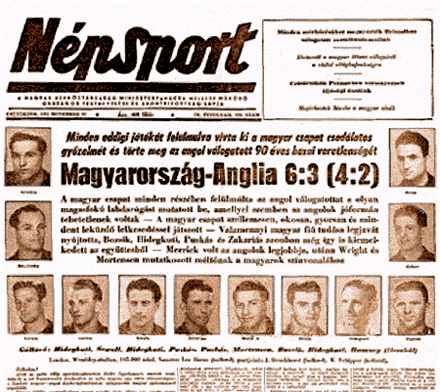 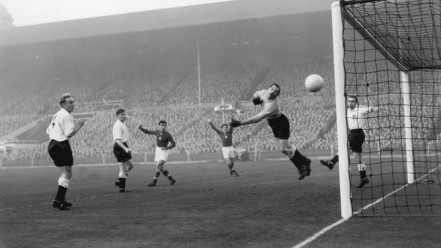 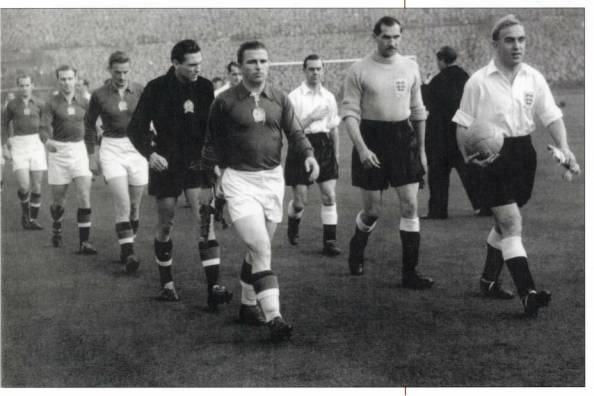 A sporttörténeti összecsapás
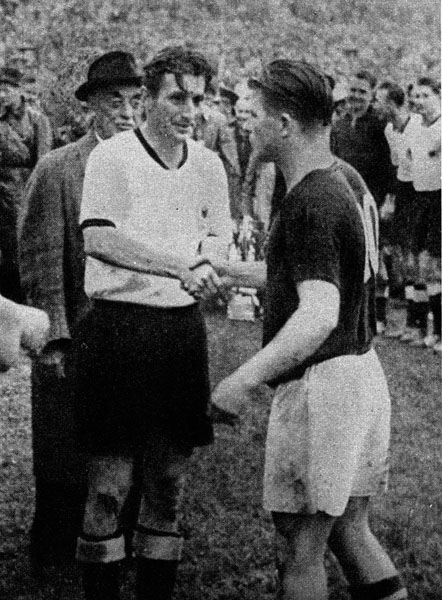 1954-ben Svájcban rendezték meg a világbajnokságot. 
A magyarok toronymagas esélyesként érkeztek. 
Három szép győzelem után az elődöntőben sikerült megverniük a címvédő Uruguayt is. 
A döntőben a korábban 8 :3-ra legyőzött 
NSZK-val találta szemben magát a csapat. 
Az esőben felázott talajon kevésbé érvényesült a mieink nagyobb technikai tudása. 
A lefújás előtt 6 perccel aztán a németek a 
hálóba találtak és ezzel megnyerték a döntőt. 
A győzelmet Németországban azóta is 
,,berni csodaként'' emlegetik. 
A kudarc sokkolta a magyar közvéleményt. Budapest utcáin tüntetések kezdődtek. 
Az emberek arról beszéltek, hogy a pártvezetés ,,eladta a meccset a kapitalistáknak''. 
Ekkor cserélték le ugyanis több minisztérium szolgálati autóit nyugatnémet gyártmányú Mercedesekre.
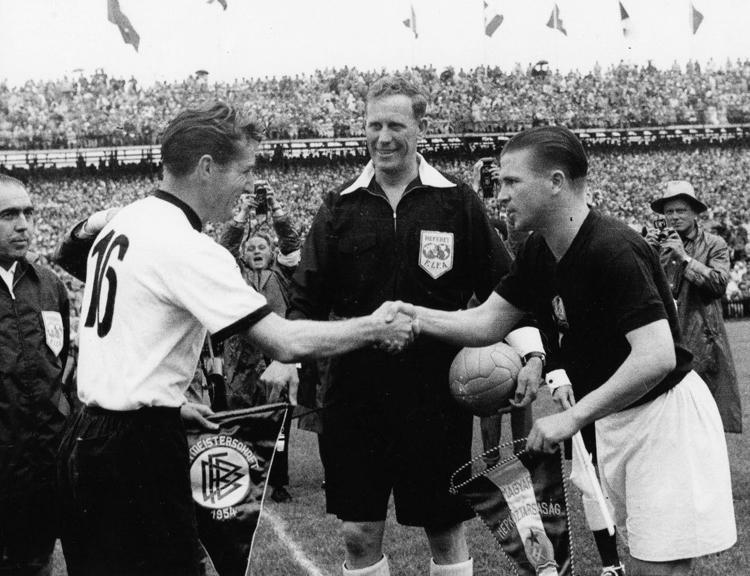 A mérkőzés kezdetekor még a
Németek sem hitték, 
hogy győzhetnek.
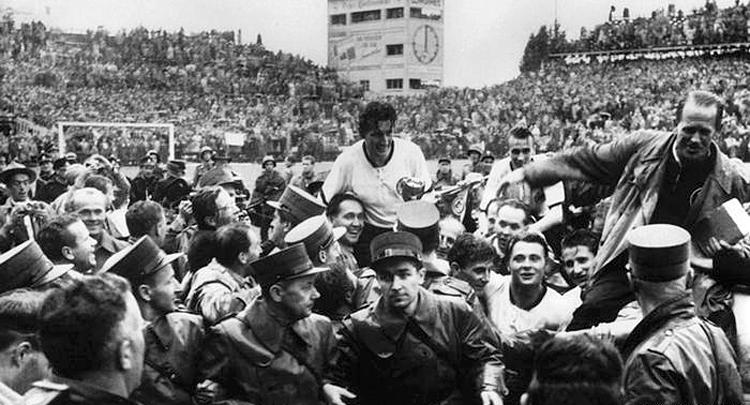 A mérkőzés után a
két csapatkapitány
Puskás Ferenc és Fritz Valter
gratulál egymásnak.
A beteljesült csoda.
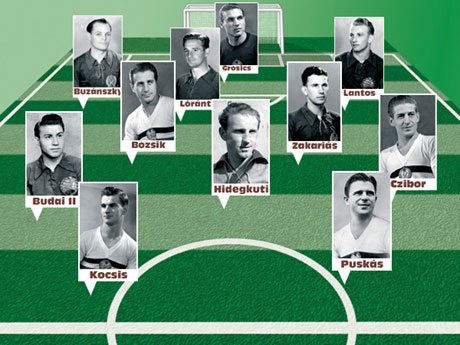 Az Aranycsapat, amely négy évig veretlen volt
és mai napig a világ legjobb csapata volt
A Melbourne-i olimpia
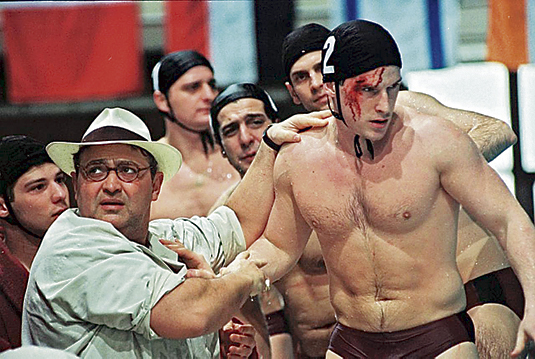 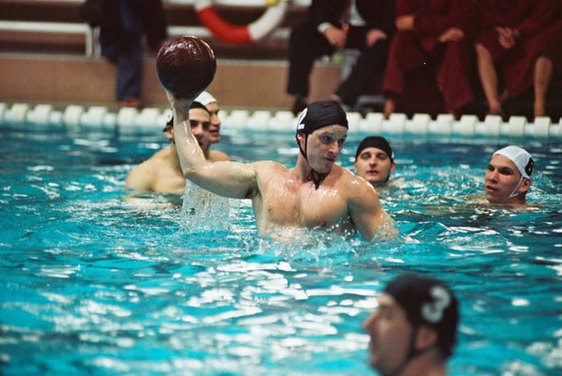 Az 1956-os olimpiára is nagy reményekkel készültek a sportolóink. 
Közbeszólt azonban az októberi forradalom. Még dörögtek a fegyverek Budapesten, amikor a csapat elindult a távoli Ausztráliába. 
A forradalmat hamarosan szovjet tankok taposták el. 
Az otthonról jövő hírek, valamint az, 
hogy hetekig edzeni sem tudtak, mind-mind hozzájárultak a csapat vártnál szerényebb szerepléséhez.
A kép a Szabadság szerelem című 
filmből való,
amely a szovjet- magyar 
vízilabda mérkőzést eleveníti fel.
Sportolóink még így is kilenc aranyérmet gyűjtöttek be, és negyedikek lettek az éremtáblázaton. 
A legnagyobb sikert Keleti Ágnes tornász érte el, aki négyszer állhatott a dobogó legfelsó fokára. 
Ismét győzött Papp László is, aki ezzel - elsőként az ökölvívók közül - harmadik bajnoki címét szerezte meg. Az itthon történtek miatt aztán sportolóink jelentős része nem tért haza. 
Külföldre távozott az aranycsapat több játékosa is.
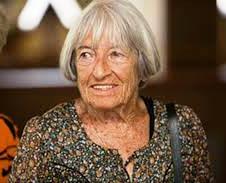 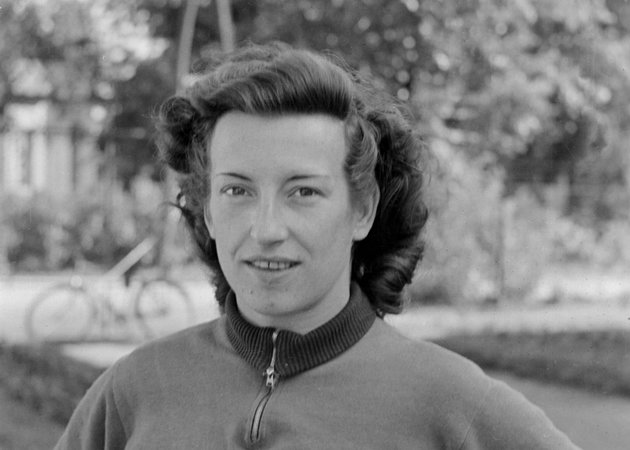 A négyszeres olimpiai bajnok
RÉGEN és MA.